Cyprian Kamil Norwid ,, Werona ’’
Alicja Dulska
1. Zwrotka
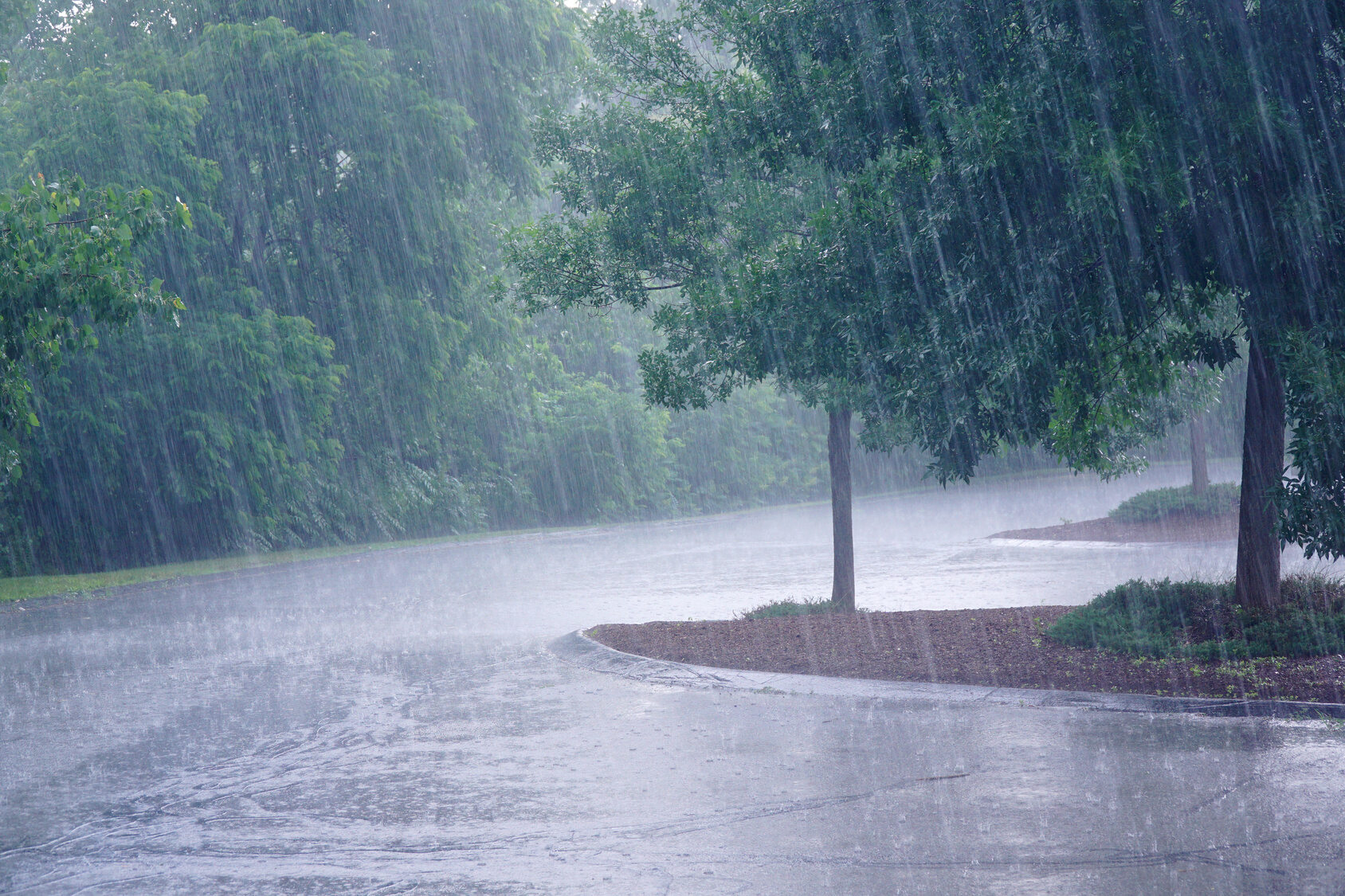 Nad Kapuletich i Montekich domem,
Spłukane deszczem, poruszone gromem,
Łagodne oko błękitu.
2. Zwrotka
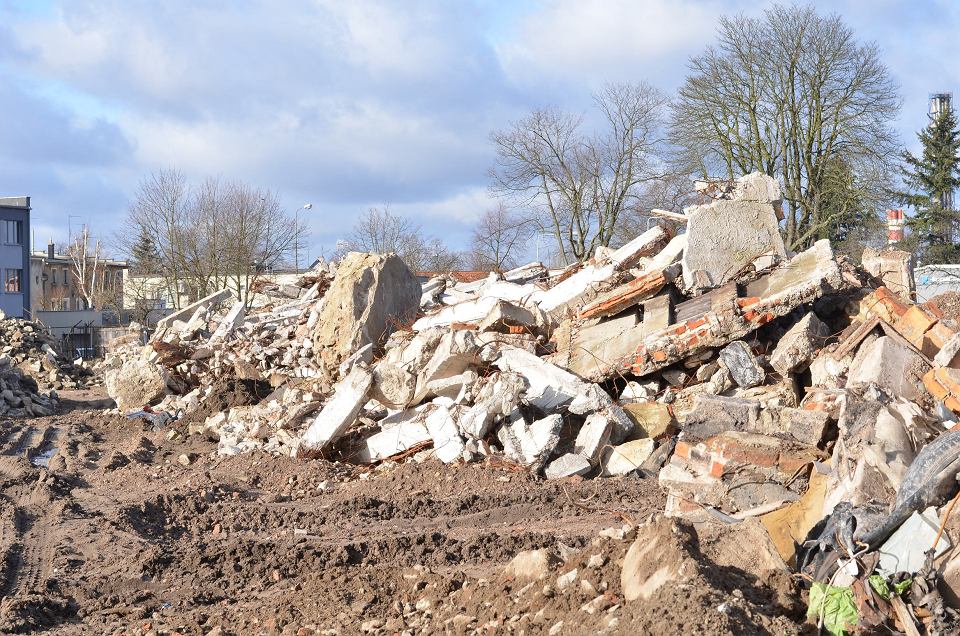 Patrzy na gruzy nieprzyjaznych grodów,
Na rozwalone bramy do ogrodów -
I gwiazdę zrzuca ze szczytu;
3. Zwrotka
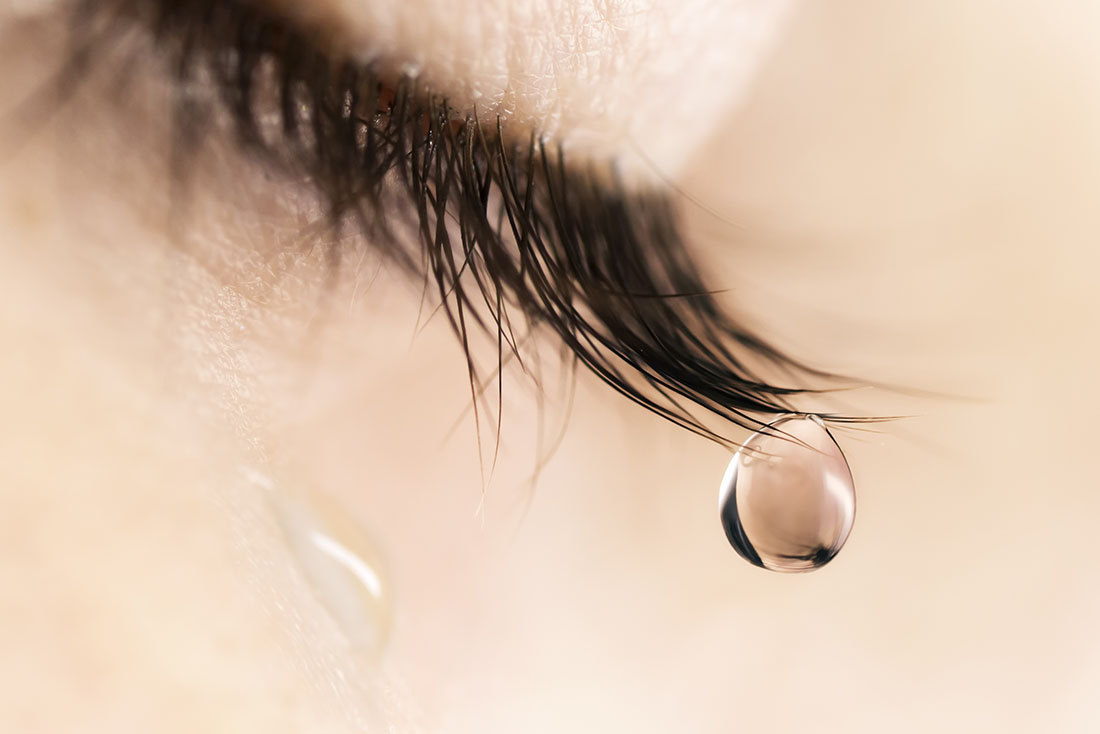 Cyprysy mówią, że to dla Julietty,
Że dla Romea - ta łza znad planety
Spada... i groby przecieka;
4. Zwrotka
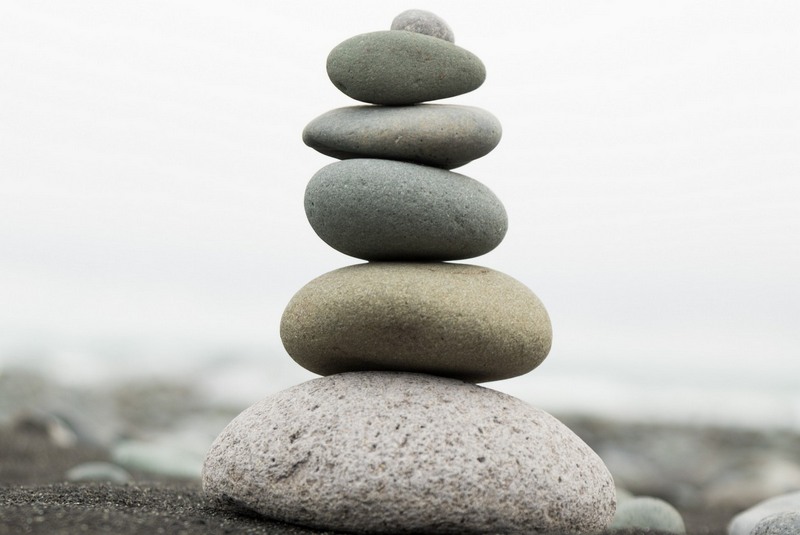 A ludzie mówią, i mówią uczenie,
Że to nie łzy są, ale że kamienie,
I - że nikt na nie... nie czeka!